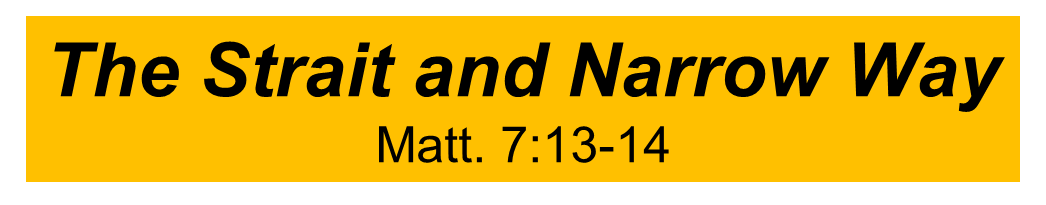 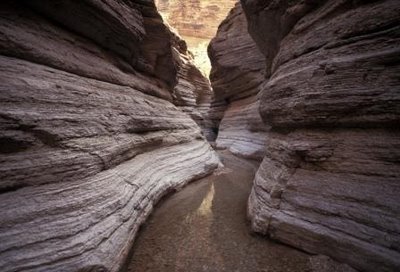 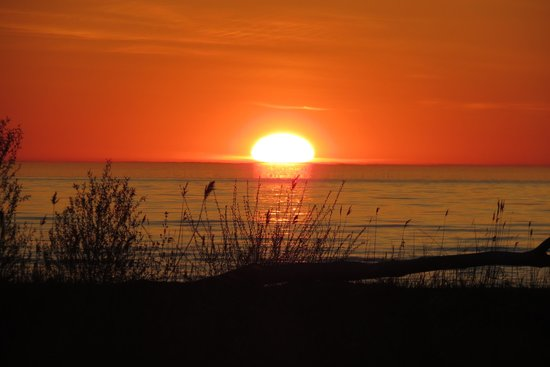 “Our Father who art in heaven,
Hallowed be Thy name.”
Matthew 6:9
hallowed = to make holy, sanctify
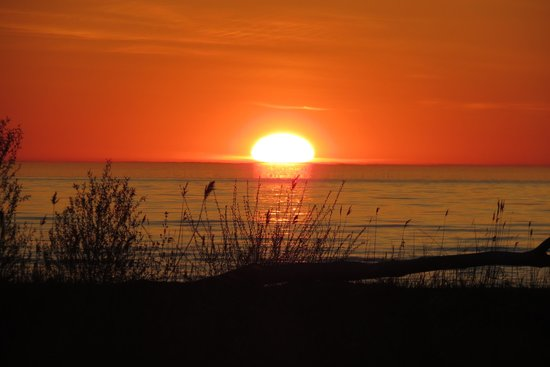 They will sanctify My name...And will stand in awe of the God of Israel.
Isaiah 29:23
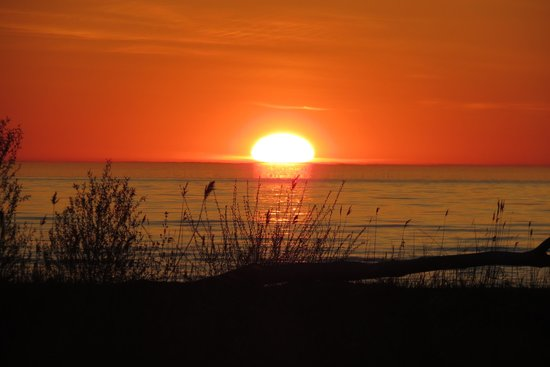 O magnify the Lord with me, 
And let us exalt His name together.
Psalms 34:3
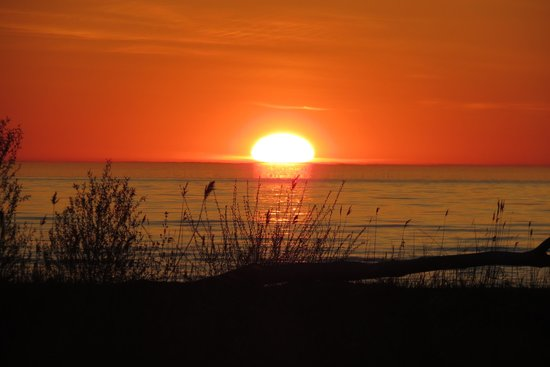 Come, you children, listen to me;
I will teach you the fear of the Lord.
Psalms 34:11
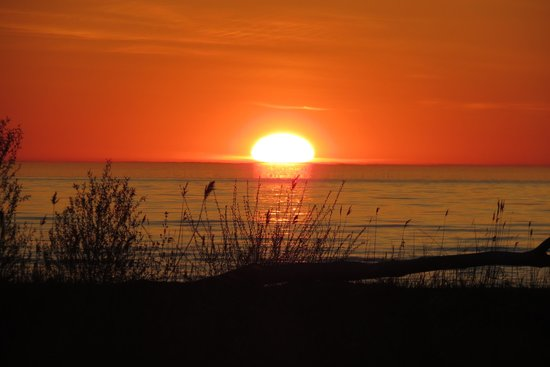 Respect
and
Reverence
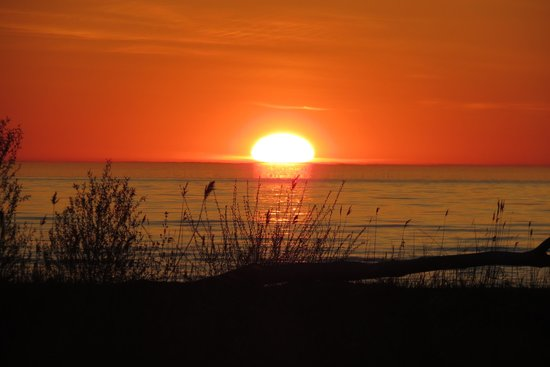 Respect
fear, terror, reverence
appreciate, admire, honor
ant. disregard, dishonor
Acts 9:31
Rom. 3:18
2 Cor. 5:11
Phil. 2:12
*deer stand and a bear
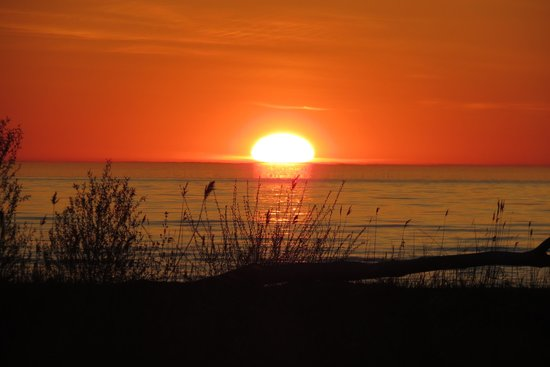 Reverence
piety, fear of God, respect
high regard, great respect, appreciate
ant. scorn, not take seriously
Jesus - Heb. 5:7
Noah - Heb. 11:7
*antique china
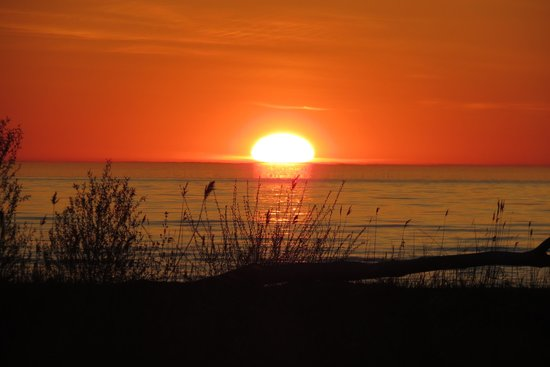 Respect and Reverence
for holy things
Ezekiel 22:26
“to set apart for God”
“religious awe, reverance
The Lord’s Day (Rev. 1:10)
Worship (Ax. 2:42; Psa.2:11)
God’s Word (I Thes. 2:13)
Christ’s Kingdom (Heb.12:28)
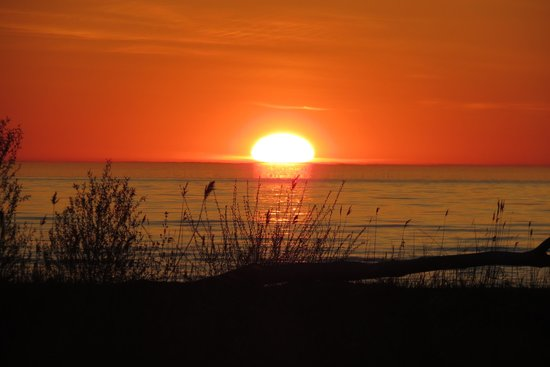 Respect and Reverence
parable of Jesus speaks of rulers of His day and ours
wicked judge (Luke 18:1-8)
	v.2 “a judge who did not fear God, and did not respect man.”
	v.4 “I do not fear God nor respect man.”
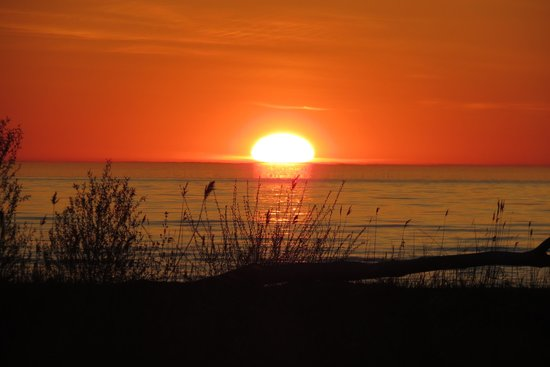 Respect and Reverence
rulers and every soul will be judged
good and bad deeds (2 Cor. 5:10)
every careless word (Mat. 12:35-37)
how we help each other (Mat. 25:31-46)
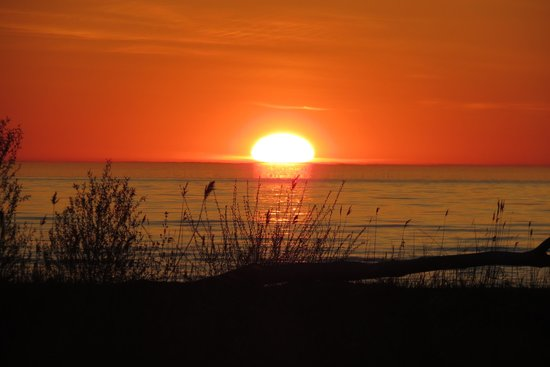 Respect and Reverence
summed up
Matthew 22:36-40
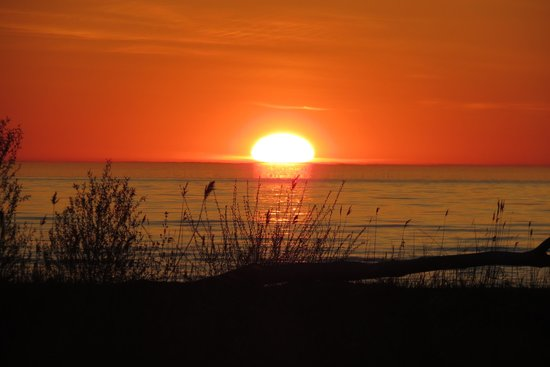 O magnify the Lord with me, 
And let us exalt His name together.
Psalms 34:3
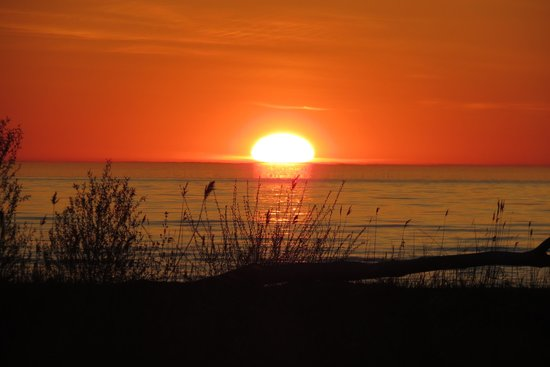 “Our Father who art in heaven,
Hallowed be Thy name.”
Matthew 6:9
Obeying the Gospel
Hear the gospel (Romans 10:17)
Believe (Mark 16:16; Hebrews 11:6)
Repent (Acts 2:38; Acts 17:30)
Confess (Romans 10:9-10; Acts 8:37)
“I believe that Jesus Christ is the Son of God.”
Be baptized (Mark 16:16; Acts 2:38)
Live faithfully (Hebrews 10:36)